Elaboration des propositions groupe organisation interne
Jeudi 17 octobre 2019
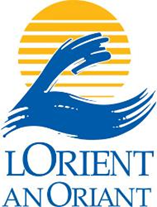 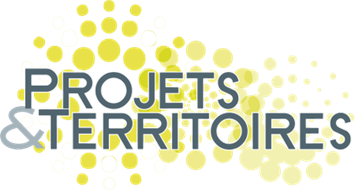 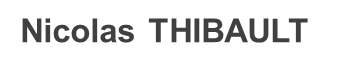 [Speaker Notes: N’y aurait-il pas eu intérêt à avoir une orientation « Ville et territoire en transition énergétique » dans l’agenda 21 ?
8.1. Ville et territoire sobre en énergie et respectueux du climat
8.2. Ville et territoire producteurs d’énergie renouvelables
8.3. Ville et territoire résilients aux changements climatiques.]
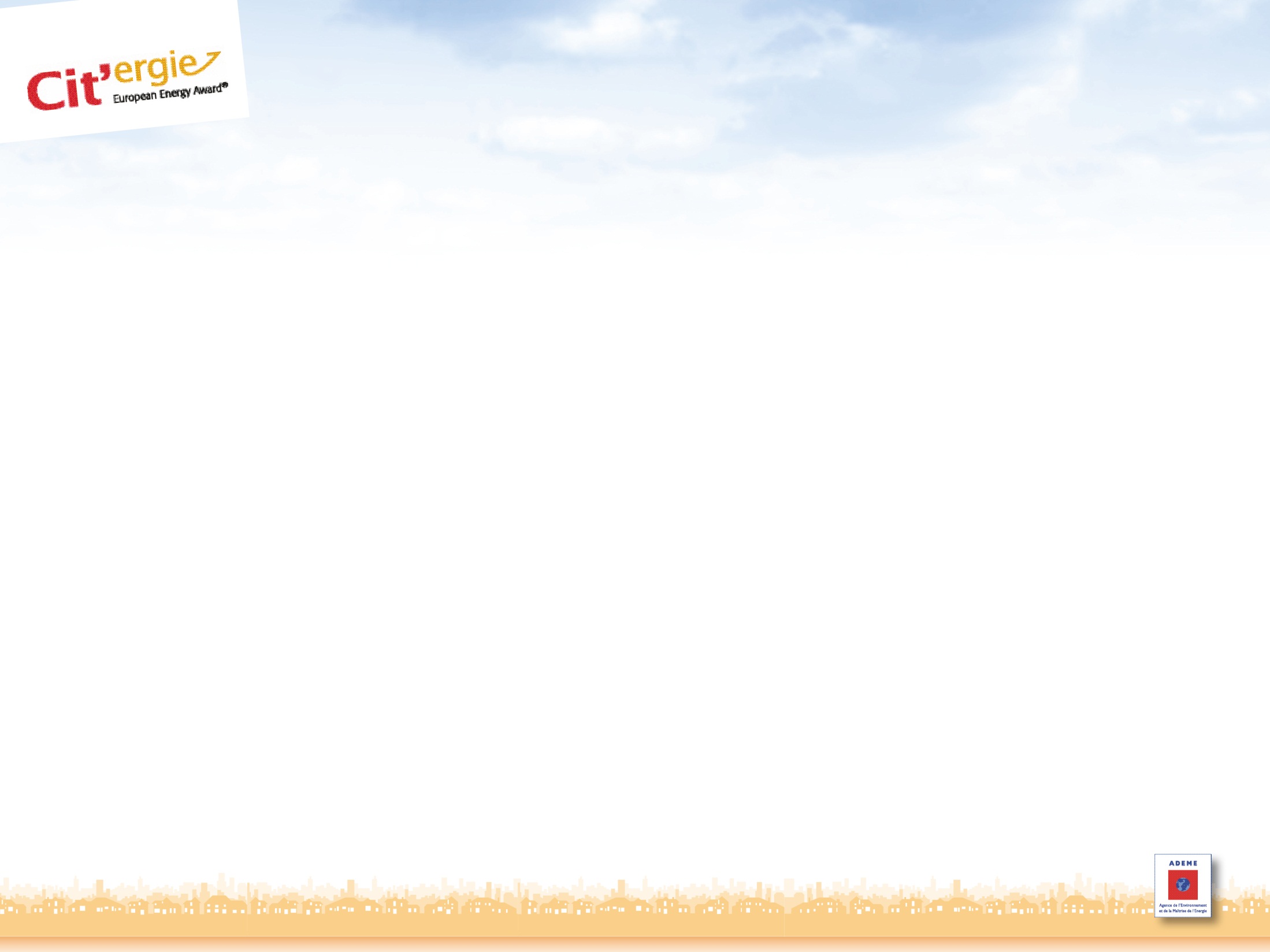 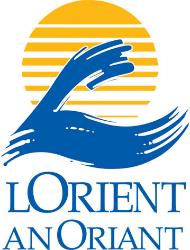 L’état des lieux détaillé
Evolution 2019/2015
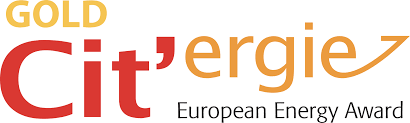 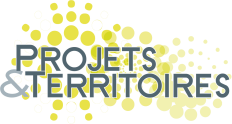 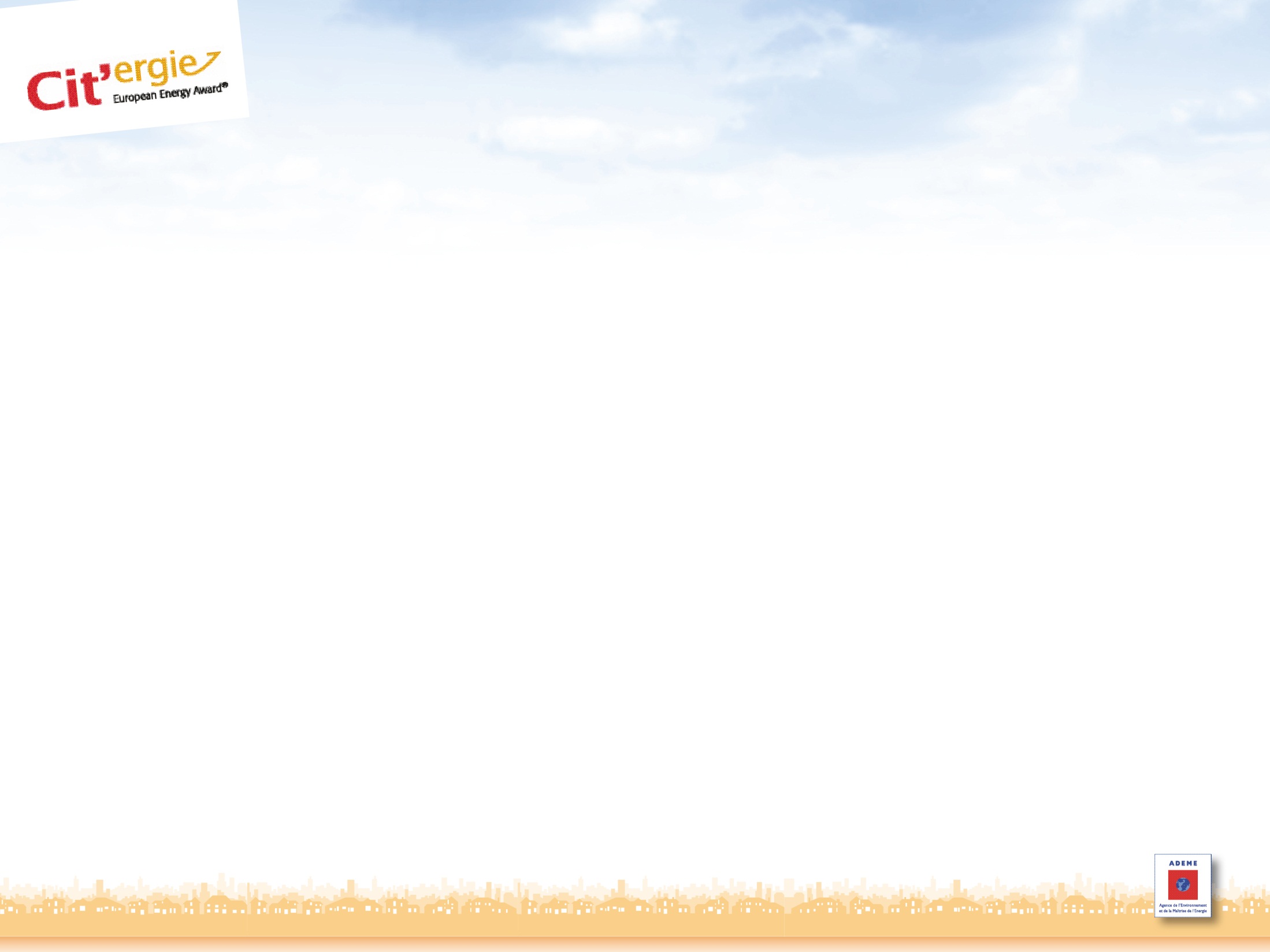 L’état des lieux détaillé
ORGANISATION INTERNE
EVOLUTION
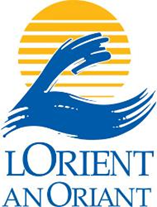 2019   2015       Evol
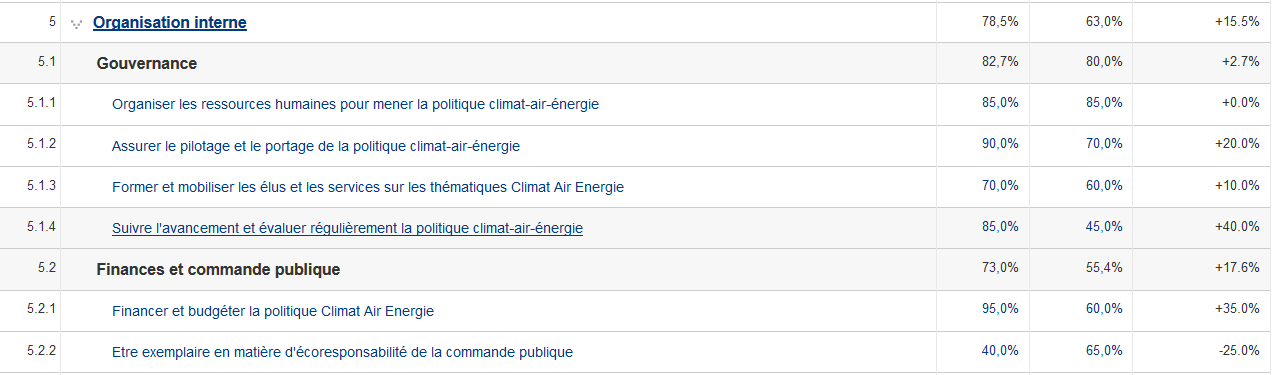 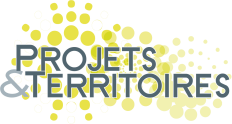 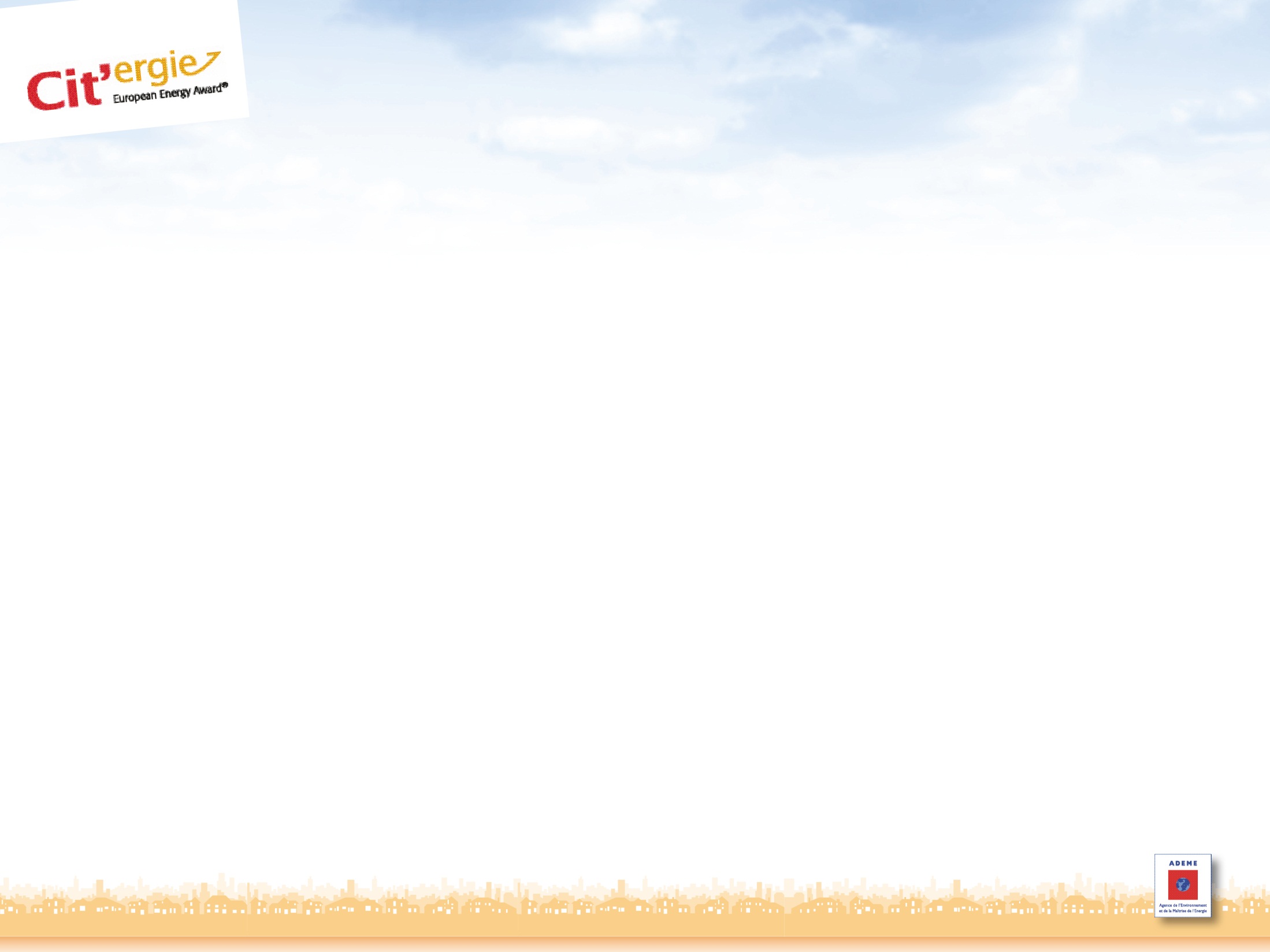 L’état des lieux détaillé
ORGANISATION INTERNE
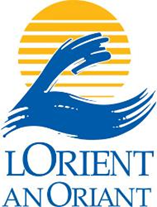 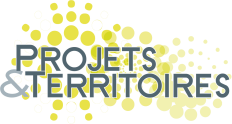 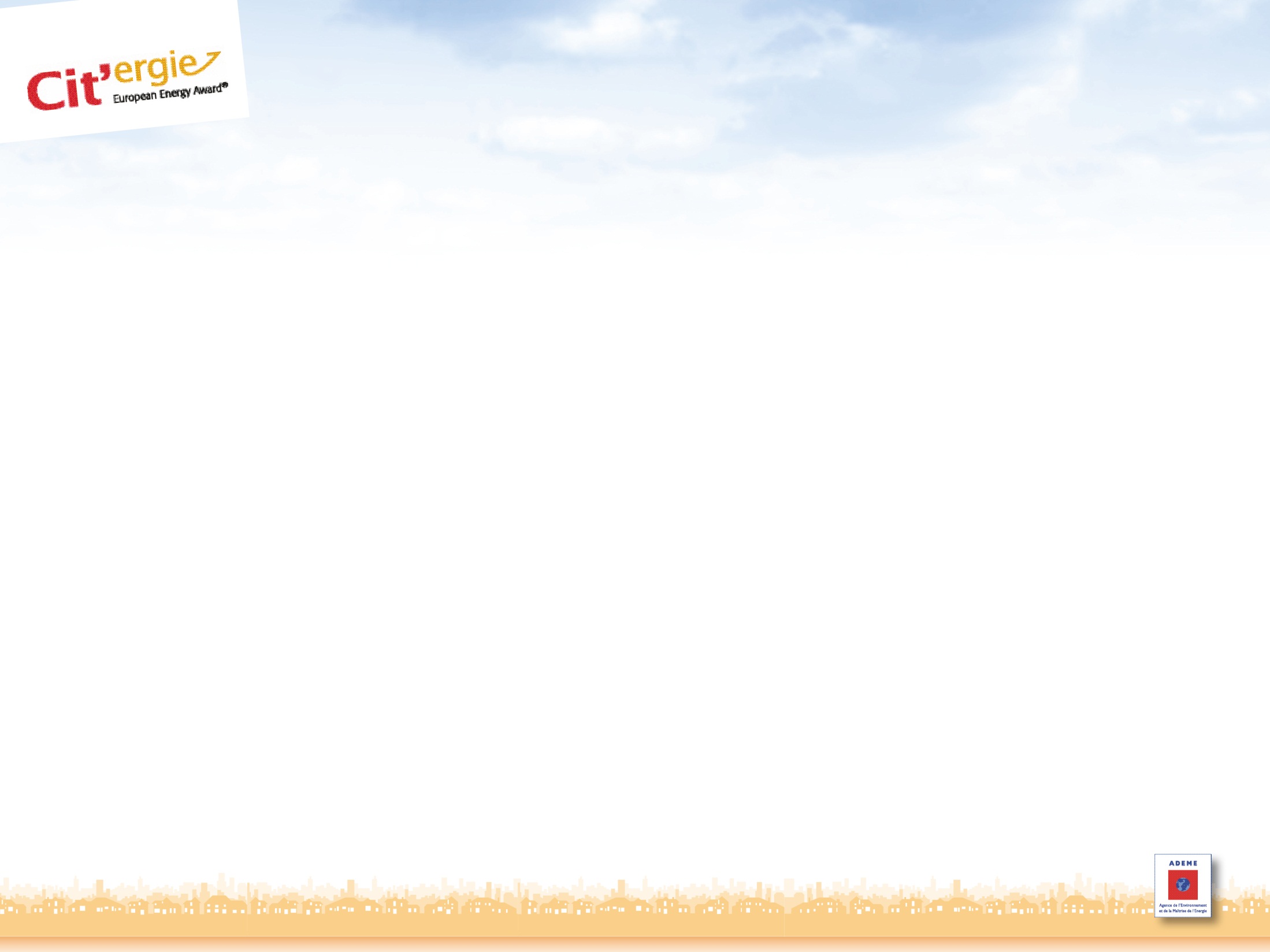 L’état des lieux détaillé
ORGANISATION INTERNE
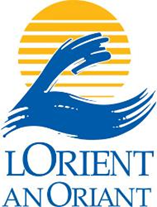 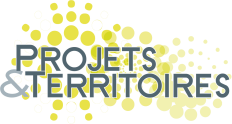 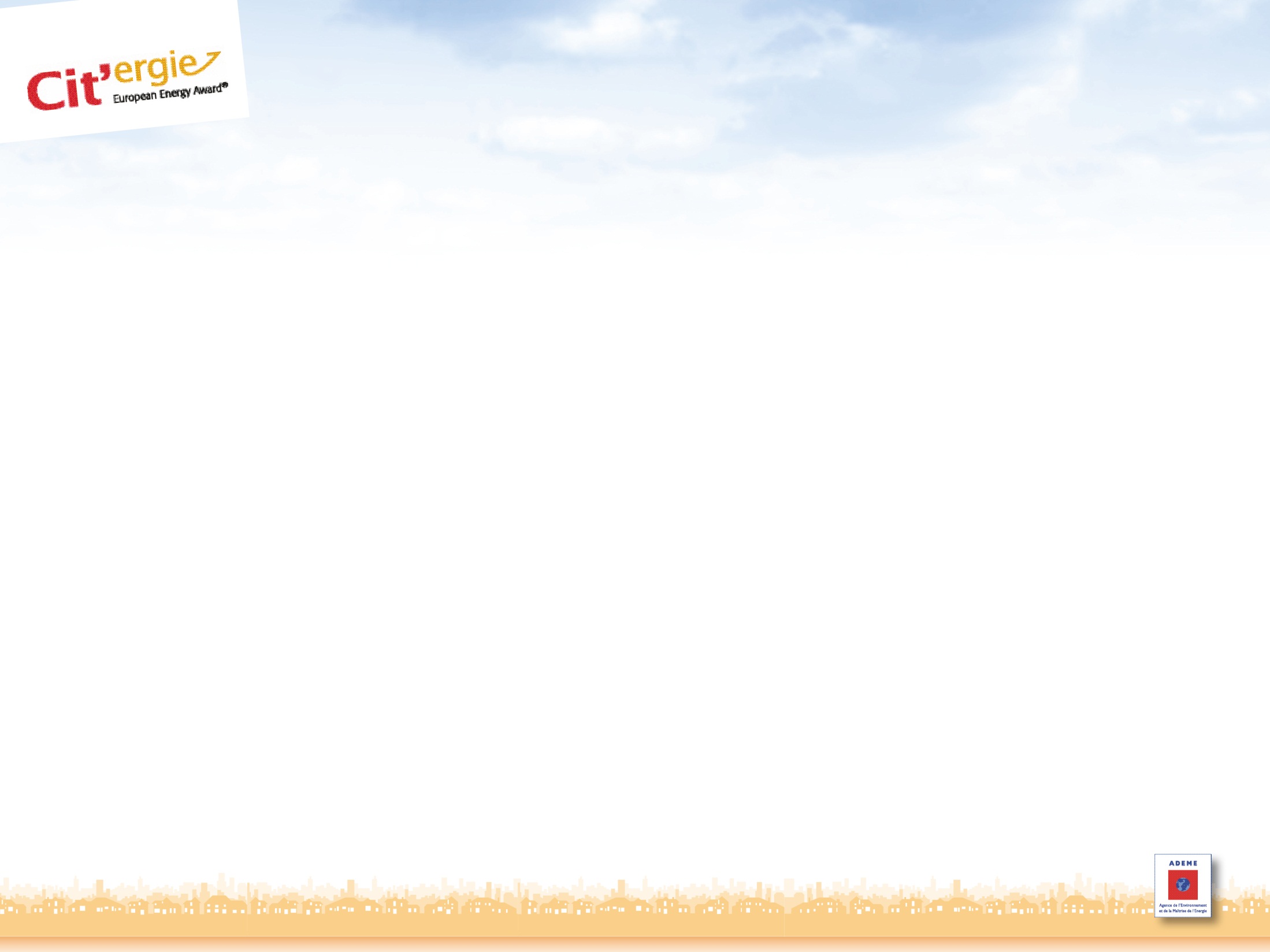 Propositions du groupe de travail Organisation Interne
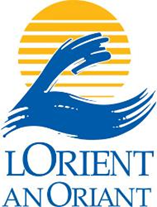 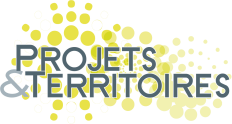 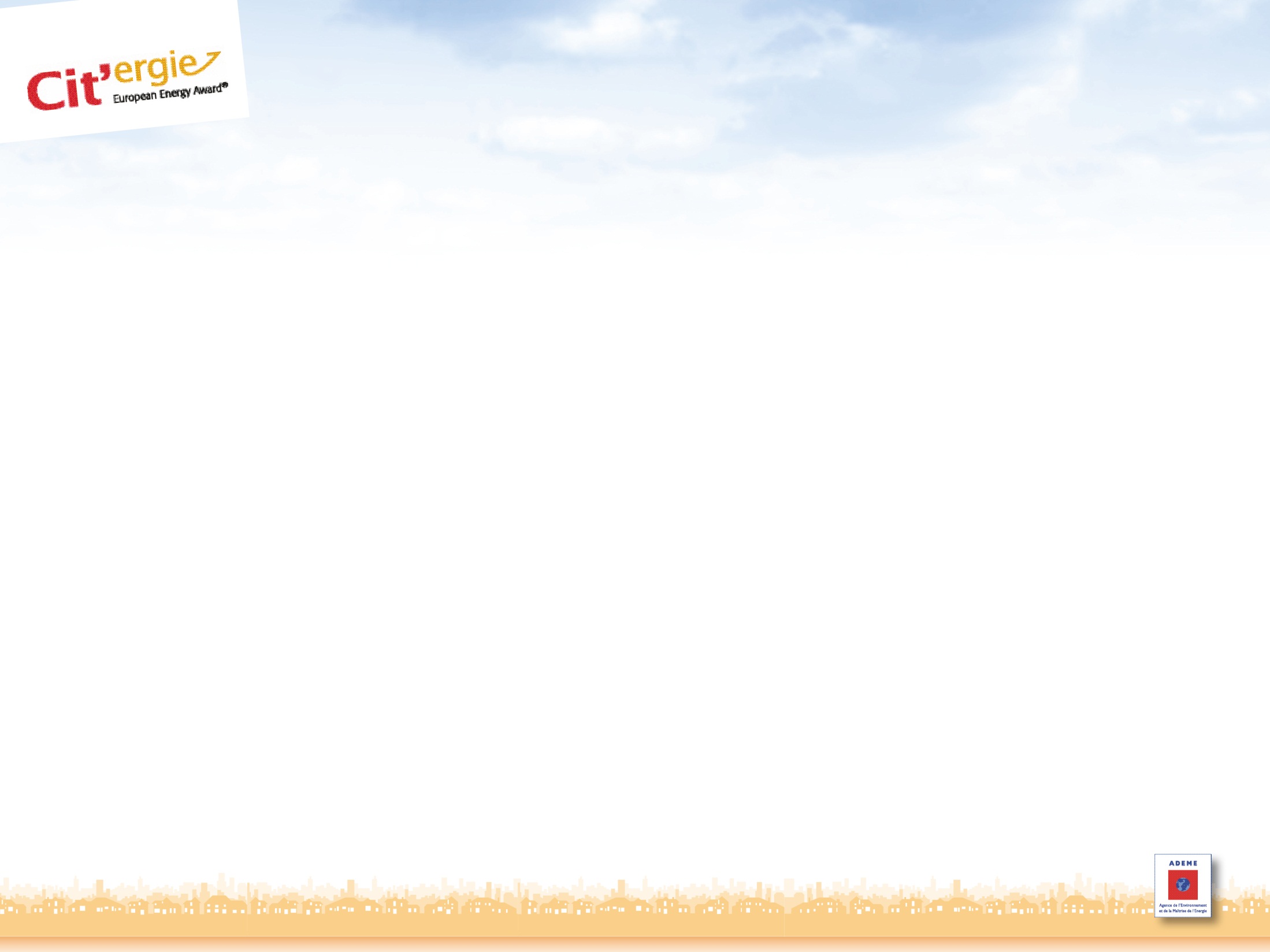 Propositions du groupe de travail Organisation Interne
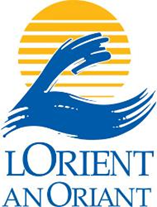 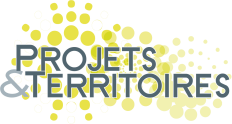 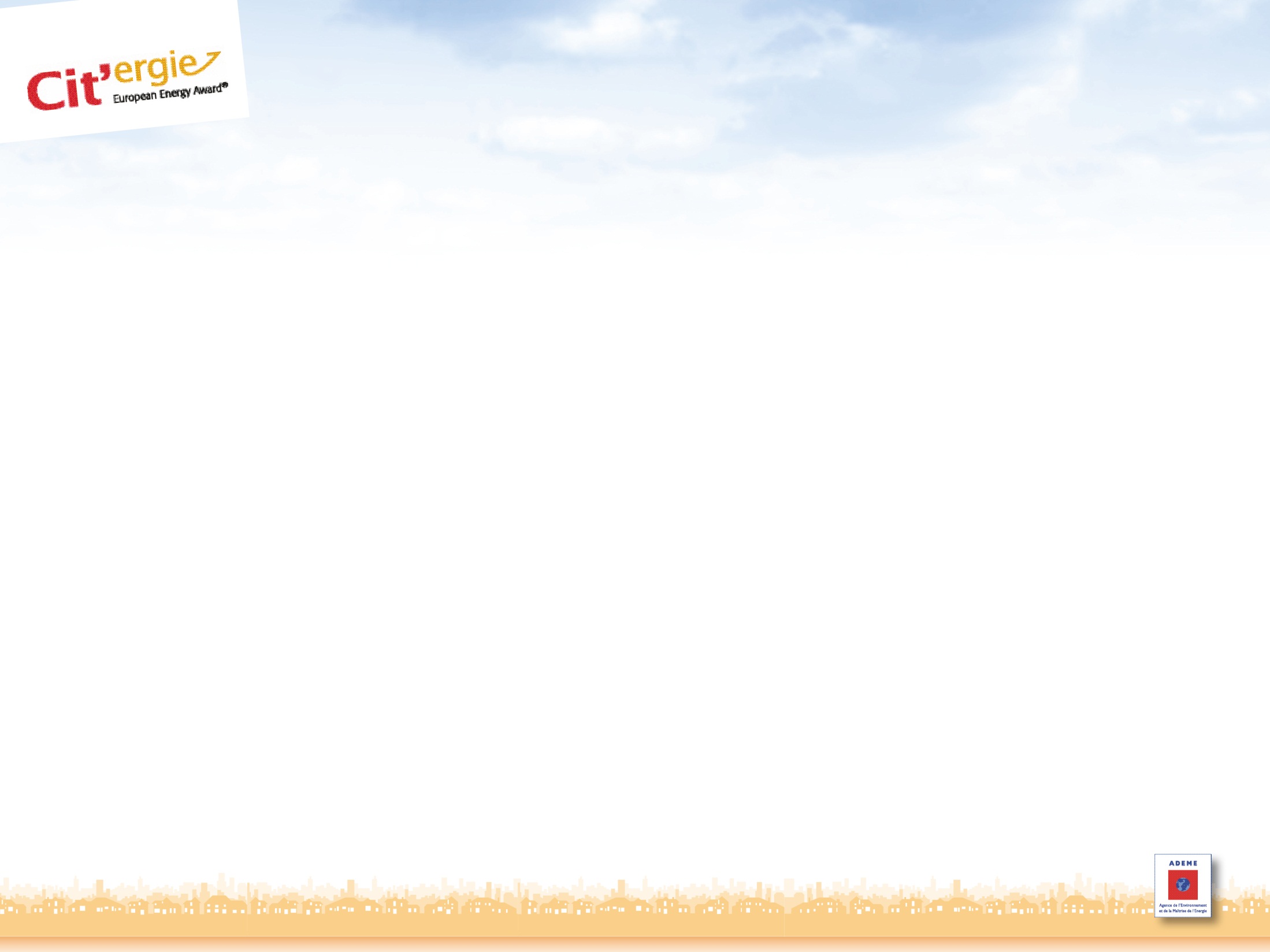 Propositions du groupe de travail Organisation Interne
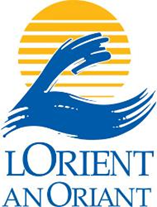 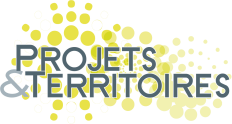